Mitosis and Meiosis EOC Review
Created by L. Skorich
MITOSIS
What is mitosis?
A cell divides to make 2 cells
The 2 new cells are called “daughter” cells
They are both exact copies of the 1st cell. 
What type of cells use mitosis?
Unicellular organisms – reproduction
Multicellular organisms – cell reproduction and groweth
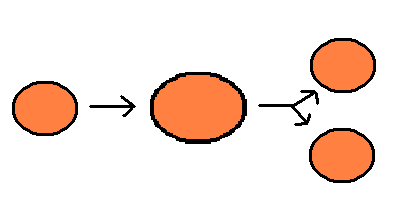 MITOSIS
Why does a cell divide?
DNA overload
Cell transport can’t keep up
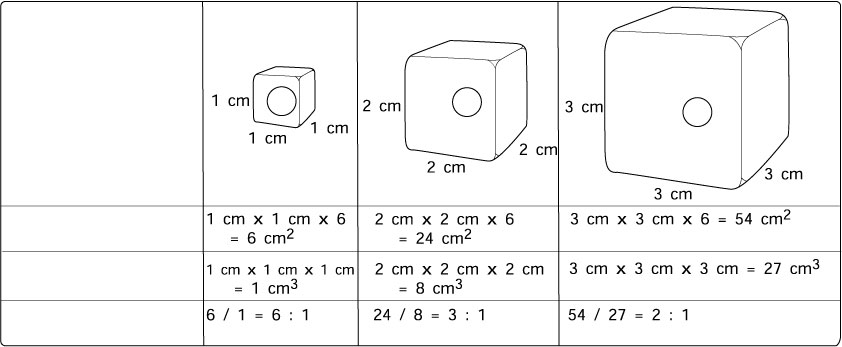 Mitosis – the Cell Cycle
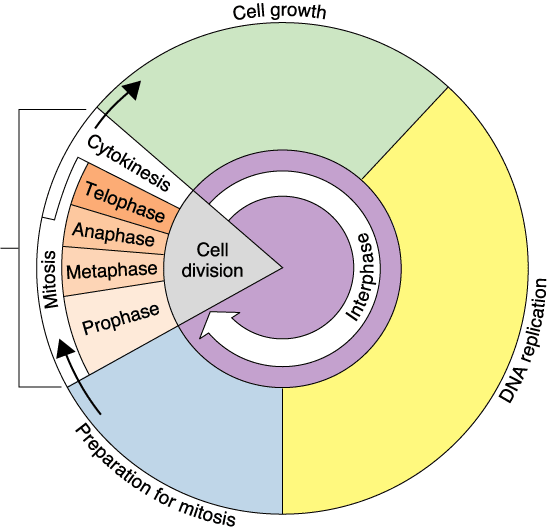 What is the longest part of the Cell Cycle? Why?
Interphase – the cell is doing its job
Which is the shortest?
M phase (mitosis) – the cell is vulerable
What is the difference in CHROMOTIN and CHROMOSOMES?
CHROMOTIN is DNA spread out in a non-dividing cell
CHROMOSOMES is DNA bundled up and packaged in a dividing cell
MITOSIS – Cell Cycle
When in the cell cycle is the DNA spread out as CHROMOTIN?
Interphase
When in the cell cycle is the DNA packaged into CHROMOSOMES?
Mitosis
Cell Cycle
Cells are not constantly dividing
Interphase is the period between divisions
Makes up most of a cell’s life
Period of growth and replication of all cell parts
Includes G1, S, and G2 phases
Gap 1 (G1) Phase
First phase of interphase
When cells do most of their growing
New proteins and organelles are synthesized
Cell Cycle– S phase
DNA and key proteins synthesized
Chromosomes replicated
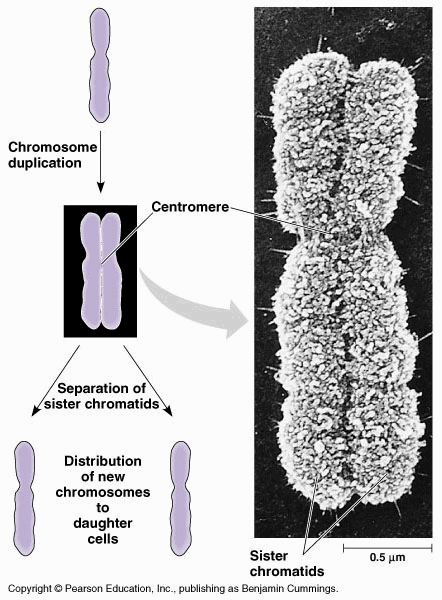 Gap 2 (G2) Phase
Shortest phase of interphase
Structures and organelles necessary for cell division are produced
M Phase
Includes mitosis and cytokinesis
During mitosis the nucleus is replicated
Cytokinesis physically separates the parent cell into two identical daughter cells
M phase
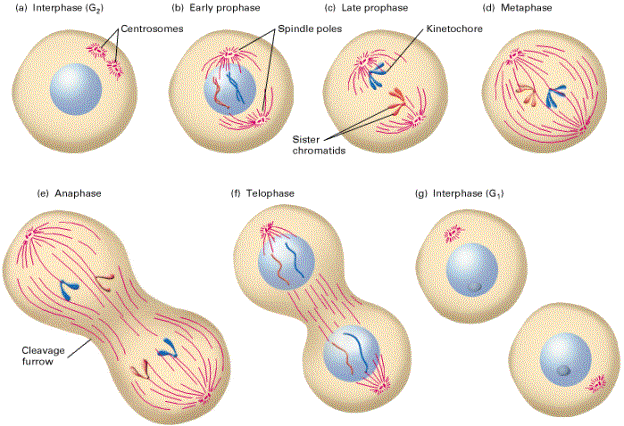 Cytokinesis
What is the difference in cytokinesis in a plant and animal cell?
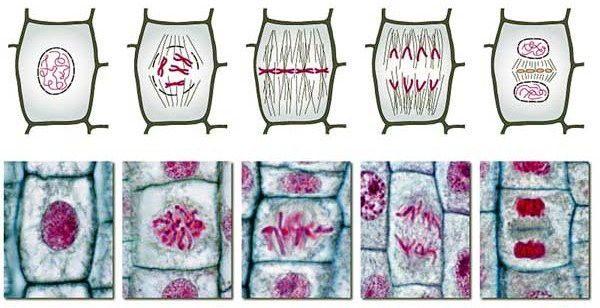 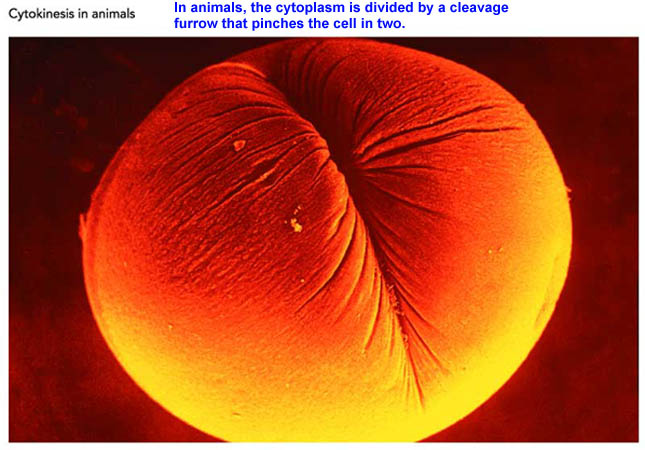 Prokaryotes use Binary Fission
Cancer
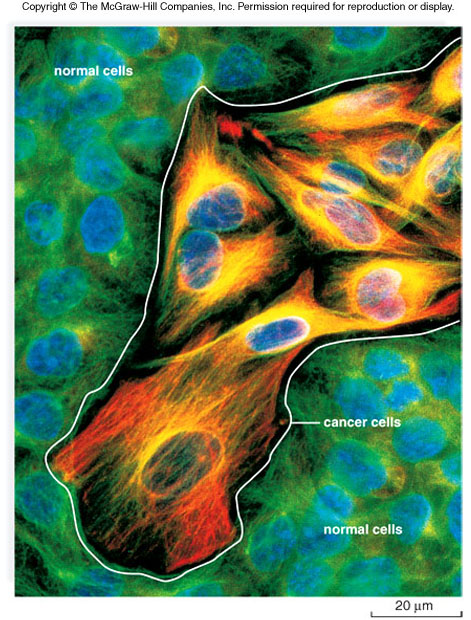 What is cancer?
Unregulated cell groweth.
What causes cancer?
The cell not being able to stop reproducing
What type of cell can become a cancer cell?
Almost any type of body cell.
EOC PRACTICE
EOC PRACTICE
A, B, D, C
C, B, A, D 
B, A, D, C
D, C, B, A
EOC PRACTICE
People who have been exposed to excessive radiation often experience mutations. If these mutations only occur in somatic (body) cells, these people may ? —
pass on these mutations to their offspring
experience an increased risk of cancer
develop entirely new DNA sequences in all cells
experience difficulties replicating RNA
EOC PRACTICE
Anaphase
Metaphase
Prophase
Telophase
EOC PRACTICE
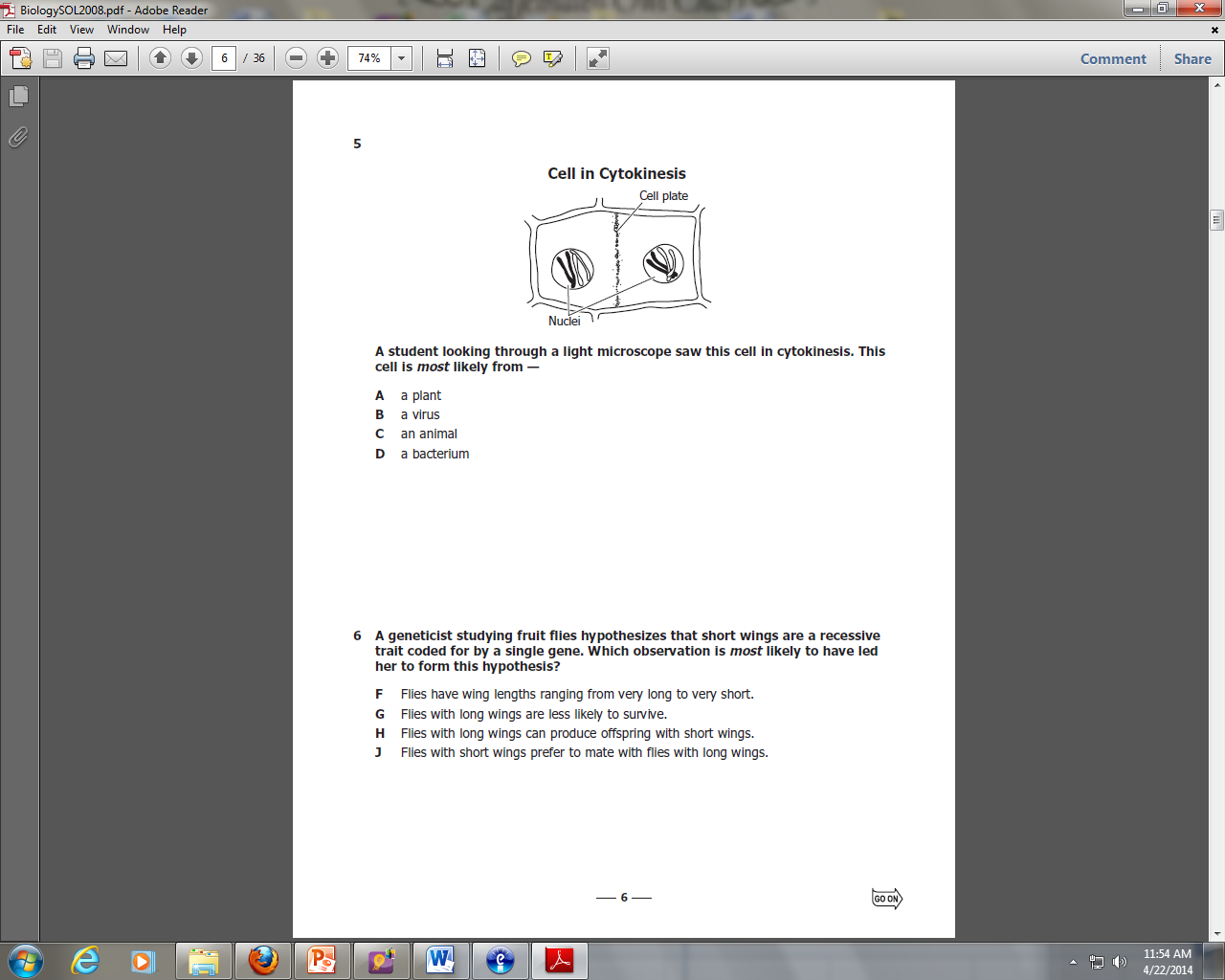 Plant
Virus
Animal
bacterium
What is the difference in mitosis and meiosis?
Mitosis
Meiosis
Makes 2 identical daughter cells	
Makes diploid cells
Used in asexual reproduction
Makes daughter cells
Divides 1 time
Makes 4 genetically different cells
Makes haploid cells
Used in  sexual reproduction, only
Makes gametes
Divides 2 times
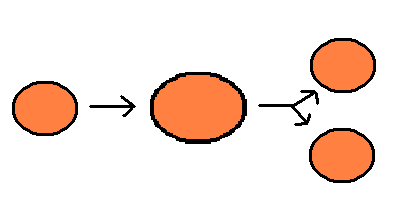 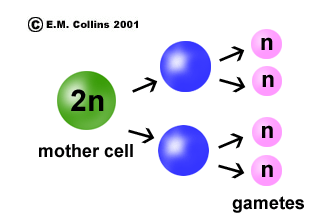 What is the difference between sexual and asexual reproduction?
Sexual
Asexual
Genetic Diversity
Takes longer
Exact copies
Is very quick
Meiosis
Prophase 1: Each chromosome duplicates and remains closely associated. These are called sister chromatids. Crossing over occurs, exchanging alleles (genes)
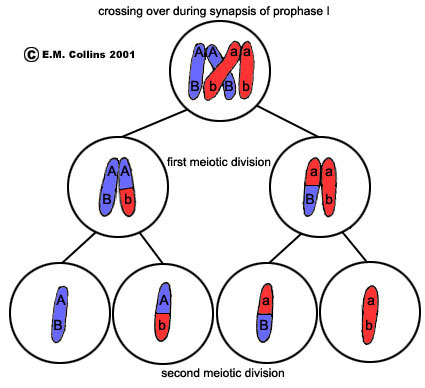 Meiosis
Metaphase 1: Homologous pairs of chromosomes align at the center of the cell. (#1’s together, #2 together.)

Anaphase 1: Chromosome pairs separate with sister chromatids remaining together.
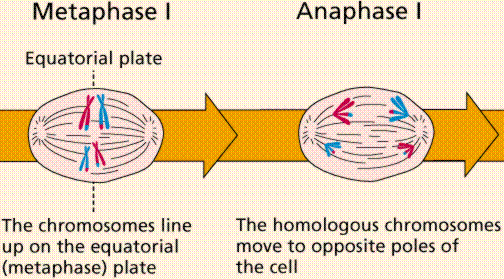 Independent Assortment at Anaphase 1
Lots of different combinations are possible!
This is why you don’t look exactly like your brothers and sisters even 
though you share the same parents!
Independent Assortment
Meiosis
Telophase 1: Nuclear membrane forms in both daughter cells.
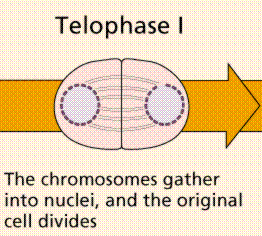 http://everyschool.org/u/logan/cellreproductionx/rogersa/research/meiosis.html
Second Division of Meiosis
Prophase 2: DNA does not replicate. Cell does not form tetrads

Metaphase 2: Chromosomes line up at the center of the cell

Anaphase 2: Centromeres divide and sister chromatids move separately to each pole.
 
Telophase 2: Cell division is complete. 

Cytokinesis: Four haploid daughter cells are formed.
Second Division of Meiosis
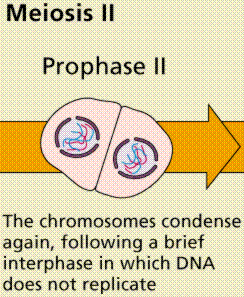 Second Division of Meiosis
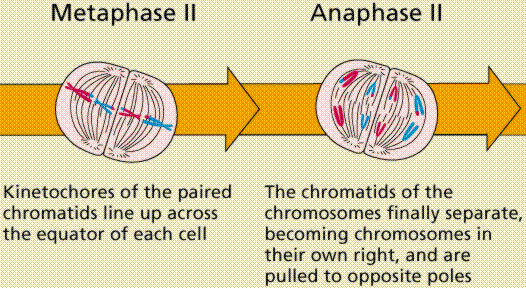 Second Division of Meiosis
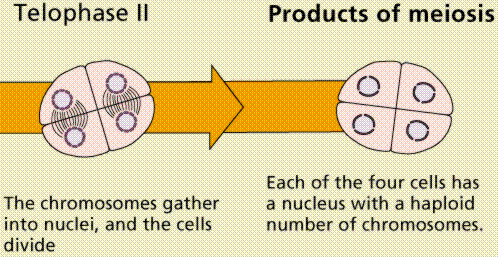 Summary of Meiosis
Meiosis Summary
EOC PRACTICE
Meiosis is the process by which gametes are produced. In which of the following human organs does meiosis occur?
Testes
Liver
Pancreas
Skin
EOC PRACTICE
Replication
Internal Fertilization
Cytokinesis
Crossing Over
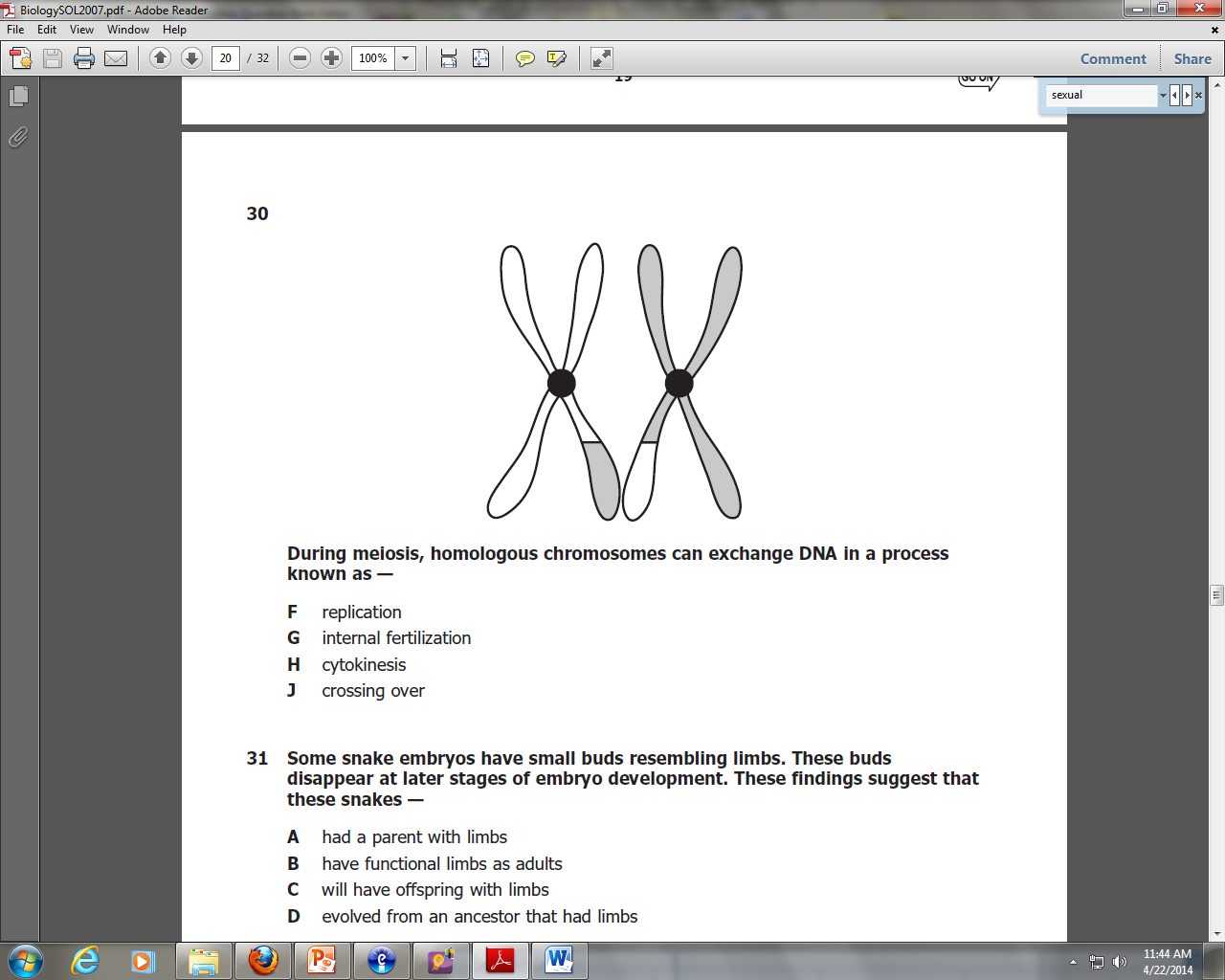 EOC PRACTICE
Gametes must be haploid because ? —
gametes are small and can hold only the haploid number of chromosomes	
two gametes will unite during fertilization to create a diploid cell	
the gametes’ chromosomes will be replicated prior to cell division
fertilization results with a haploid zygote